MODELADO DEL LENGUAJE Y CONVERSACIONES: PALABRAS NOVEDOSAS
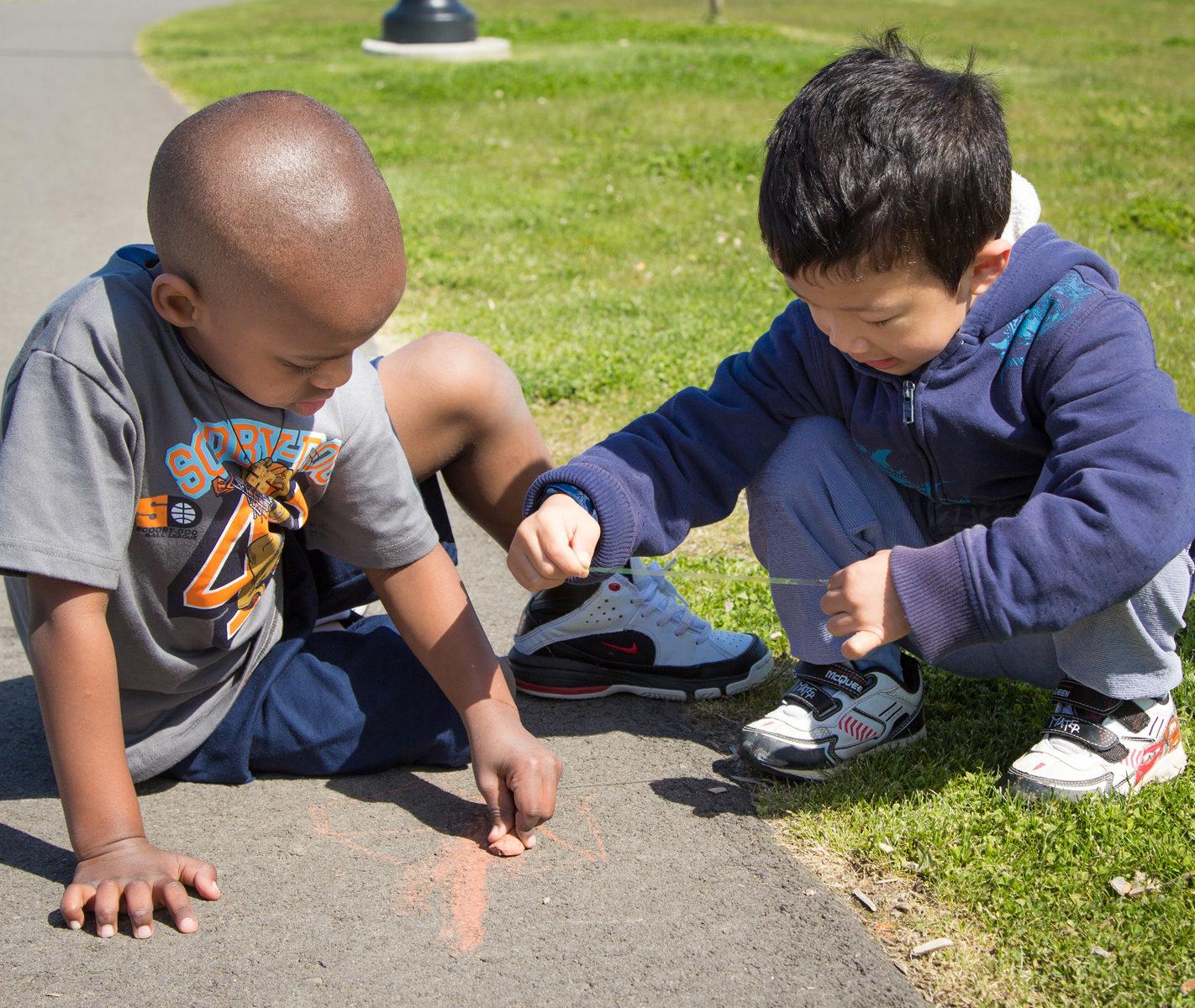 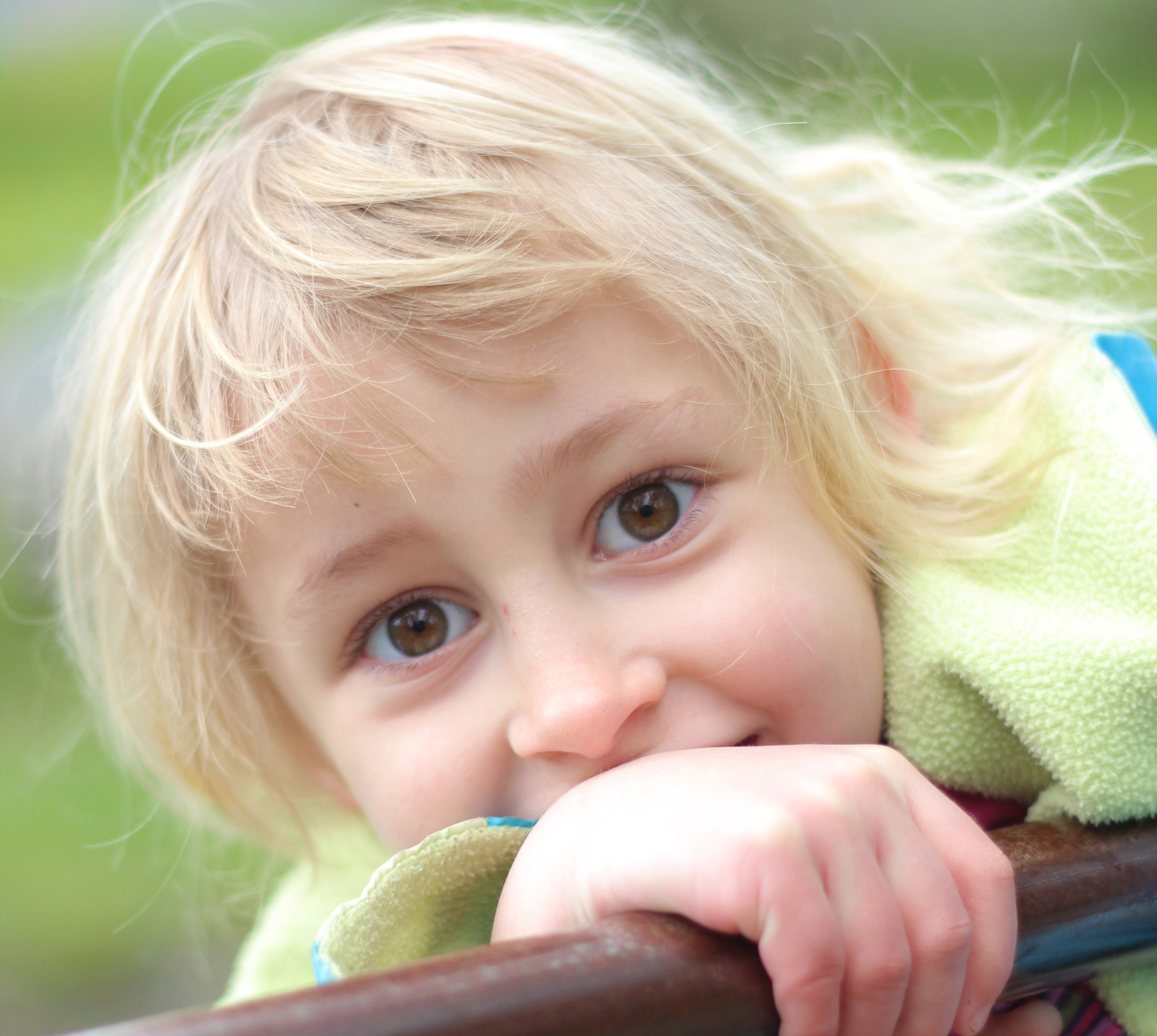 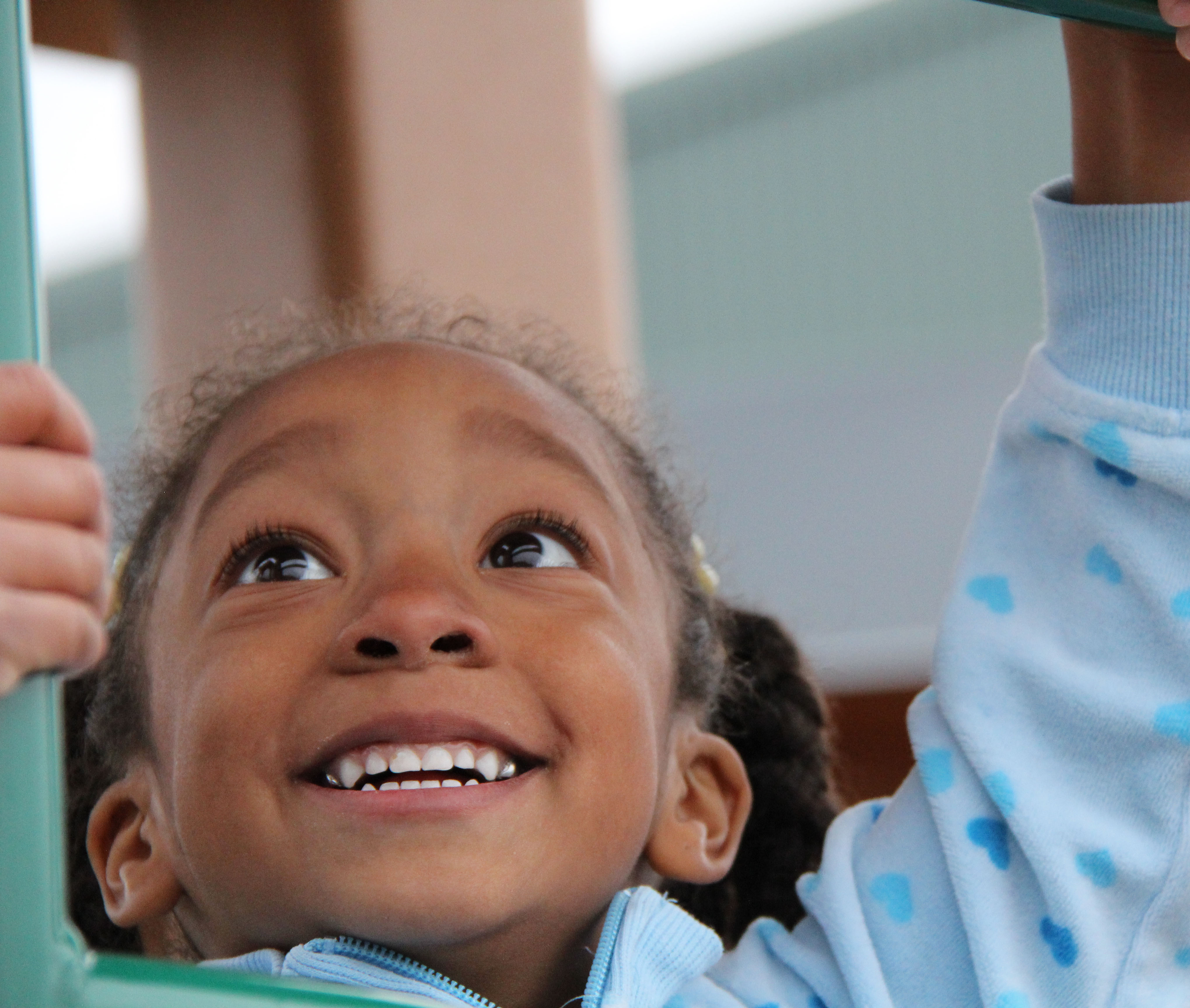 OTOÑO,  2012
MARCO DE REFERENCIA PARA LA PRÁCTICA EFECTIVA EN APOYO A LA PREPARACIÓN PARA LA ESCUELA PARA TODOS LOS NIÑOS
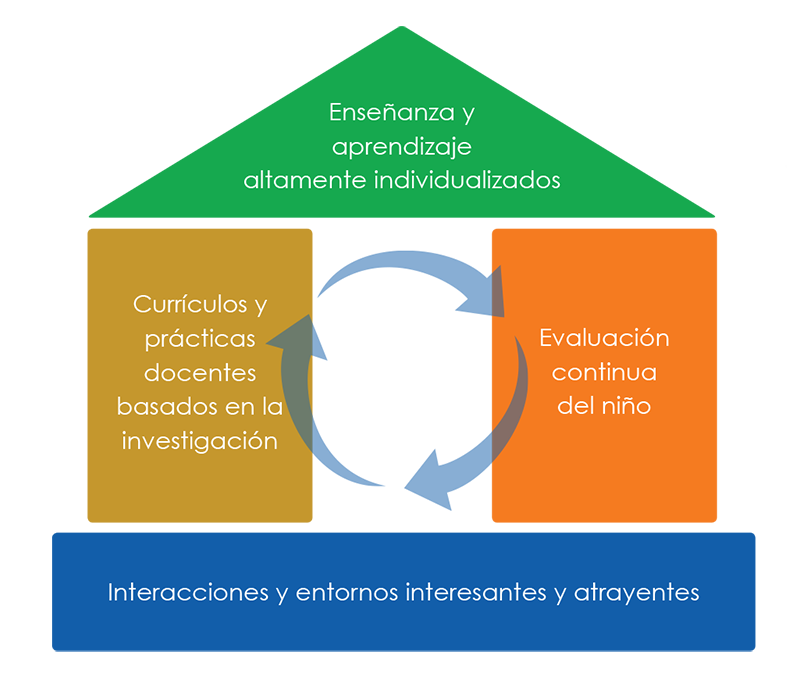 ENFOCARSE EN
LA BASE
Aulas bien organizadas
Interacciones didácticas
Apoyo social y emocional
Objetivos
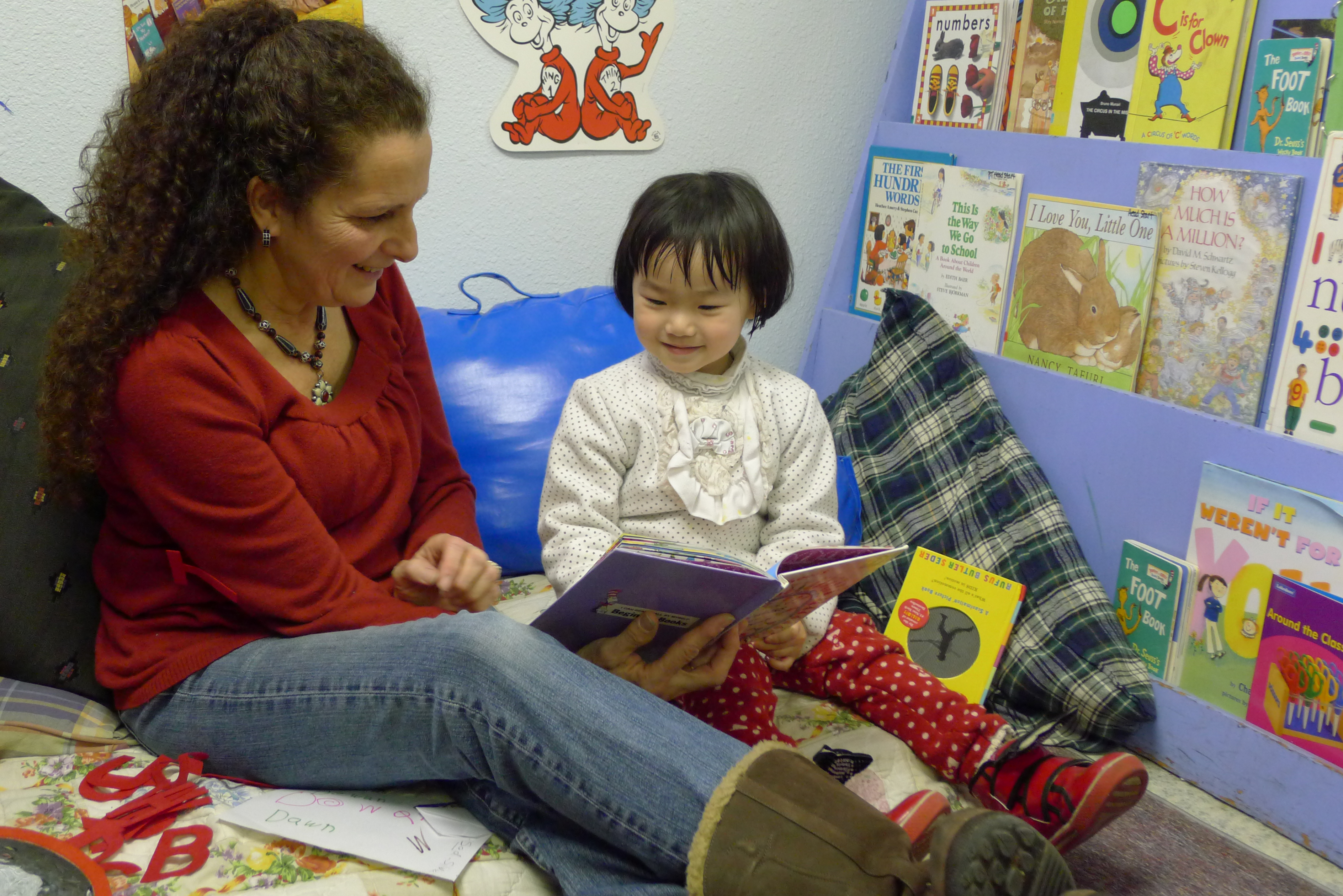 Comprender cómo las conversaciones extendidas que incluyen palabras novedosas benefician a los niños.
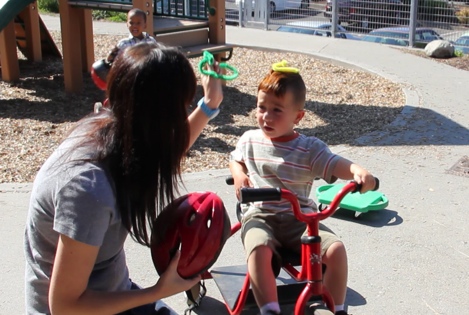 Identificar oportunidades en las conversaciones que apoyen presentar palabras novedosas.
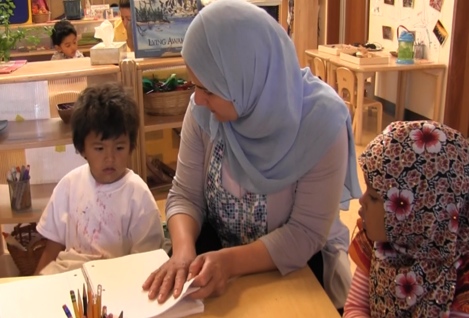 Descubrir los recursos que ayudan a los maestros a usar palabras novedosas en conversaciones con los niños.
¿qué son las conversaciones extendidas?
Las conversaciones extendidas son fructíferos intercambios de ida y vuelta, que ayudan a los niños a desarrollar habilidades de pensamiento y lenguaje más complejas.
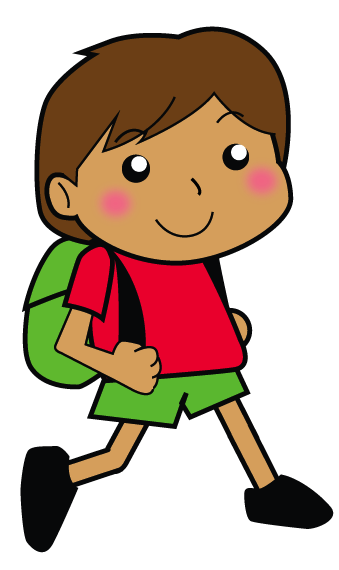 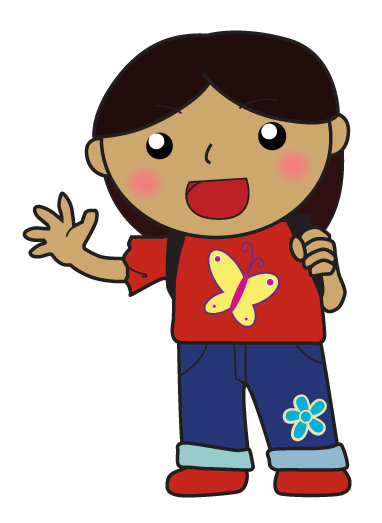 Eso suena interesante. Dime más.
CONVERSACIONES USANDO PALABRAS NOVEDOSAS
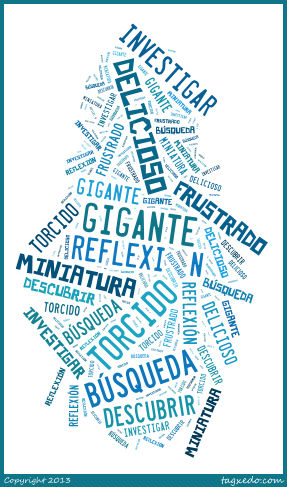 Incluir intencionalmente palabras novedosas en las conversaciones con los niños es una manera efectiva de promover el aprendizaje y las habilidades del lenguaje.
¿CÓMO BENEFICIA A LOS NIÑOS EL INCLUIR PALABRAS NOVEDOSAS?
Involucrarse en conversaciones profundas
Presentar palabras novedosas
Modela intercambios de ida y vuelta
Ayuda a los niños a aprender a comunicarse con más claridad y precisión
Aumenta su vocabulario
Ayuda a los niños a aprender más lenguaje, para comprender sus acciones y para expresar sus ideas
Conversaciones extendidas
Expandir sobre lo que dicen los niños
Hacer preguntas
Desarrolla el conocimiento de nuevos conceptos y habilidades
Enriquece la comprensión de los niños durante toda la conversación
Expande las habilidades de pensamiento de más alto nivel
Brinda oportunidades para que los niños reflexionen acerca de sus procesos de pensamiento  y evalúen su comprensión
¿CÓMO BENEFICIA A LOS MAESTROS EL INCLUIR PALABRAS NOVEDOSAS EN LAS CONVERSACIONES?
Proporciona oportunidades para integrar el desarrollo de vocabulario en las interacciones diarias.
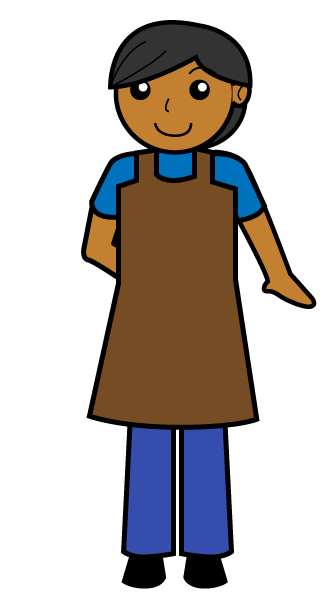 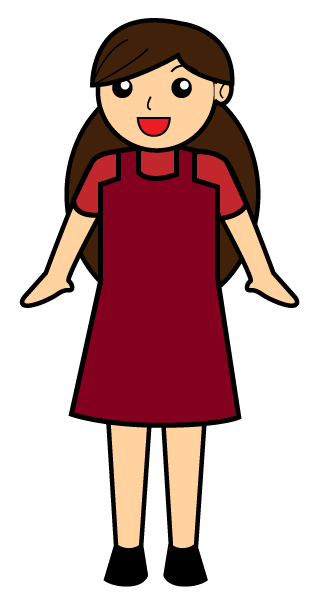 Informa a los maestros sobre las habilidades de comprensión de los niños.
Ayuda a los maestros con la evaluación continua del niño y a planificar el currículo.
INCORPORAR PALABRAS NOVEDOSAS EN LAS CONVERSACIONES
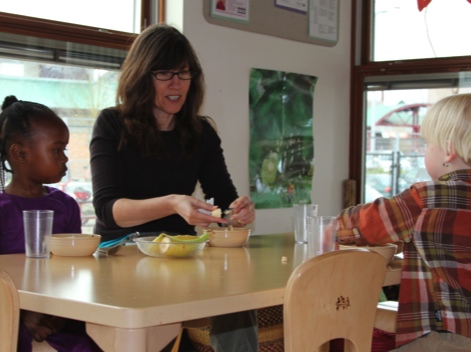 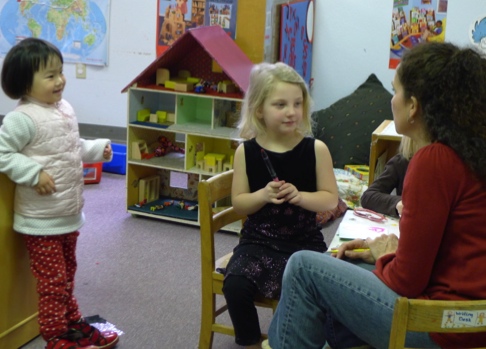 Proporcionar exposición intencional a palabras novedosas
A lo largo del día
Durante una variedad de actividades.
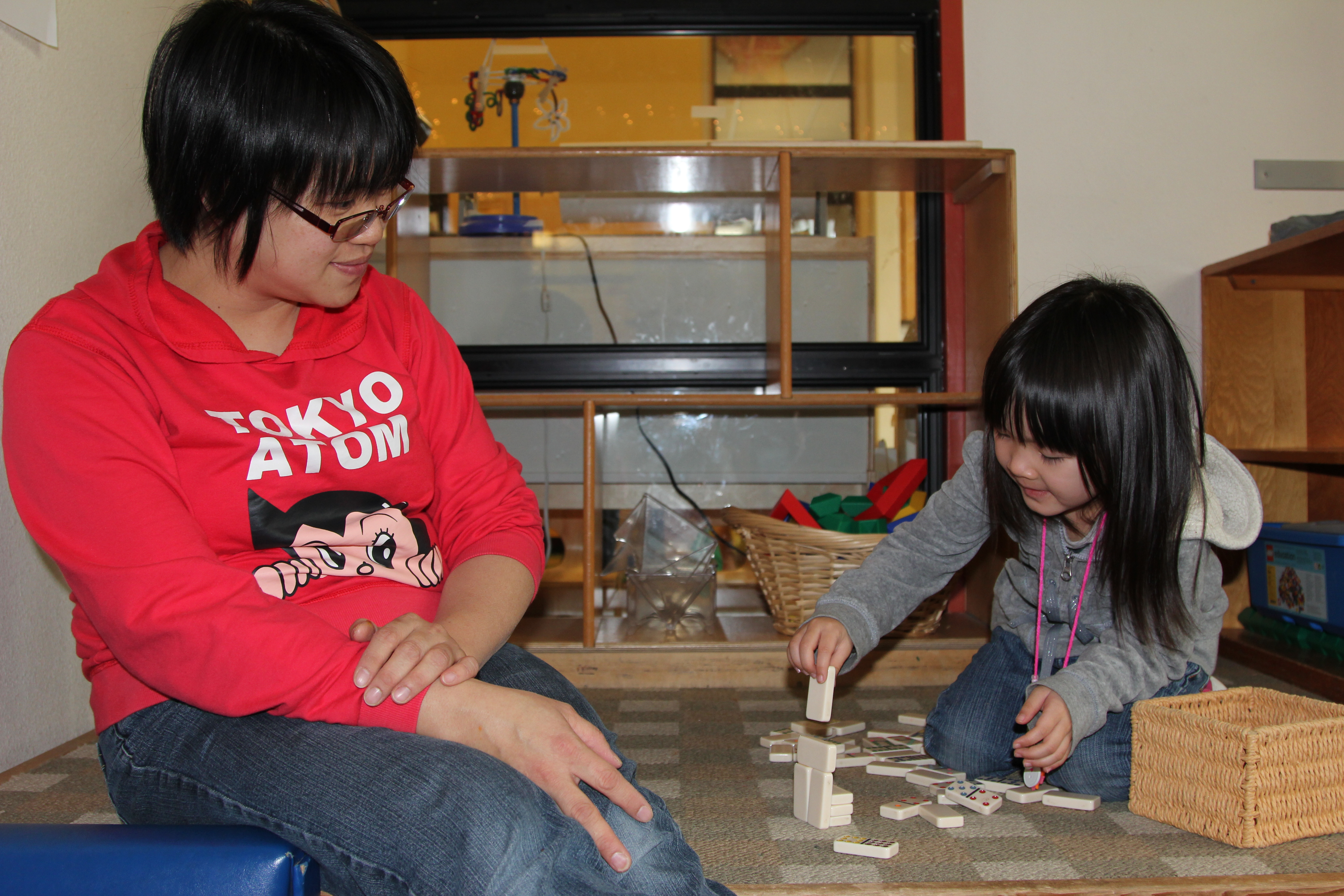 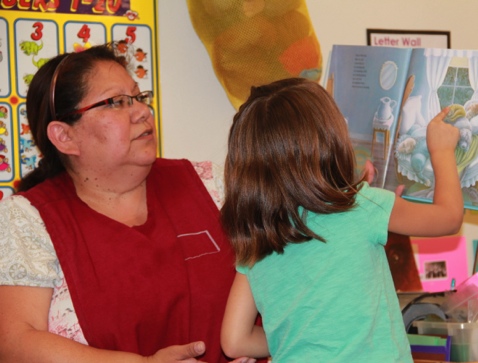 Completar las frases de los niños
Yo dibujé a la mamá y a éste y éste y éste.
Y aquí están mis letras.
Síííí, y estamos afuera con todas estas cosas.
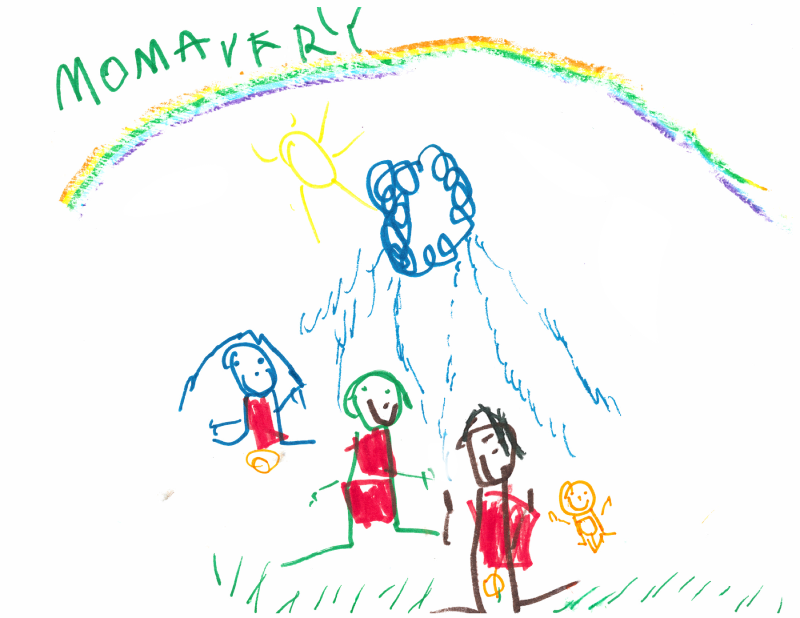 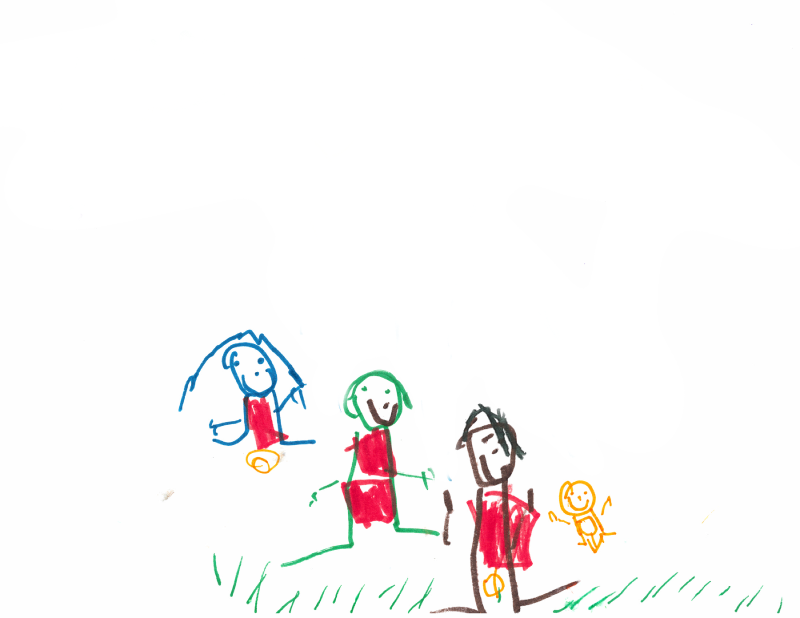 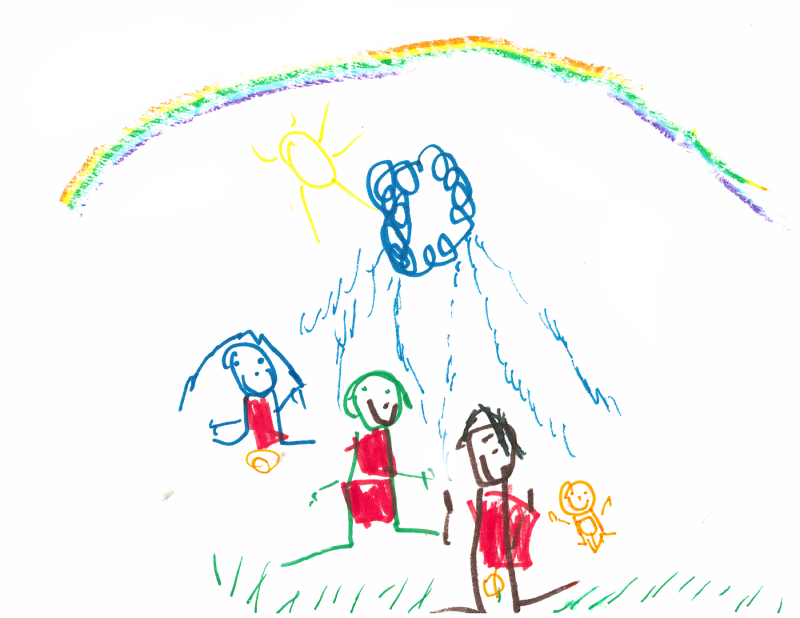 Estás afuera jugando sobre el césped. Y parece que está lloviendo y está asoleado al mismo tiempo. Juntos el sol y la lluvia deben de haber formado este arcoíris. Debe de ser una vista muy bella para tu familia.
Y has escrito tu nombre en la parte superior. Veo todas las letras de tu nombre. Avery. También escribiste las letras de la palabra mamá.
Ya veo que dibujaste a la mamá y luego a otras tres personas. Parece que podría ser tu familia.
ENSEÑAR EL SIGNIFICADO DE PALABRAS INTENCIONALMENTE
Delicioso. ¡Eso significa que sabe realmente muy bueno!
Cuando los niños se enfrenten a palabras desconocidas
Cuando las definiciones pueden ser integradas de manera natural.
Cuando palabras específicas son importantes para la comprensión y en las interacciones cotidianas.
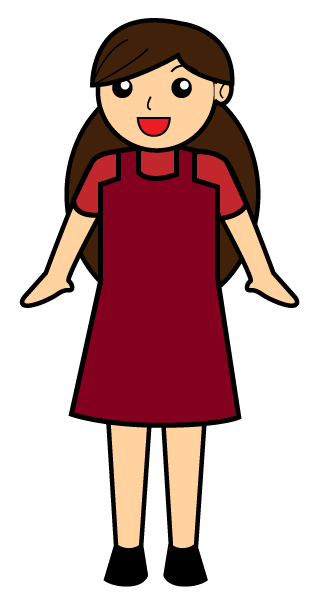 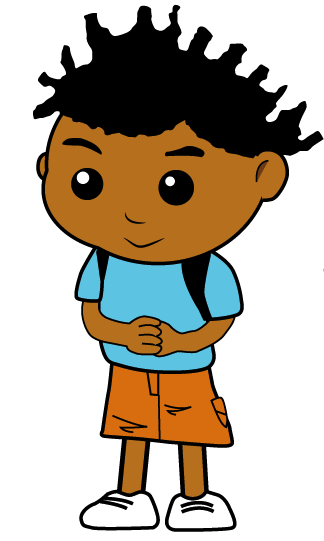 DEFINICIONES DE PALABRAS NOVEDOSAS
SENCILLAS
SE ENFOCAN EN ATRIBUTOS
NO PALABRAS DESCONOCIDAS
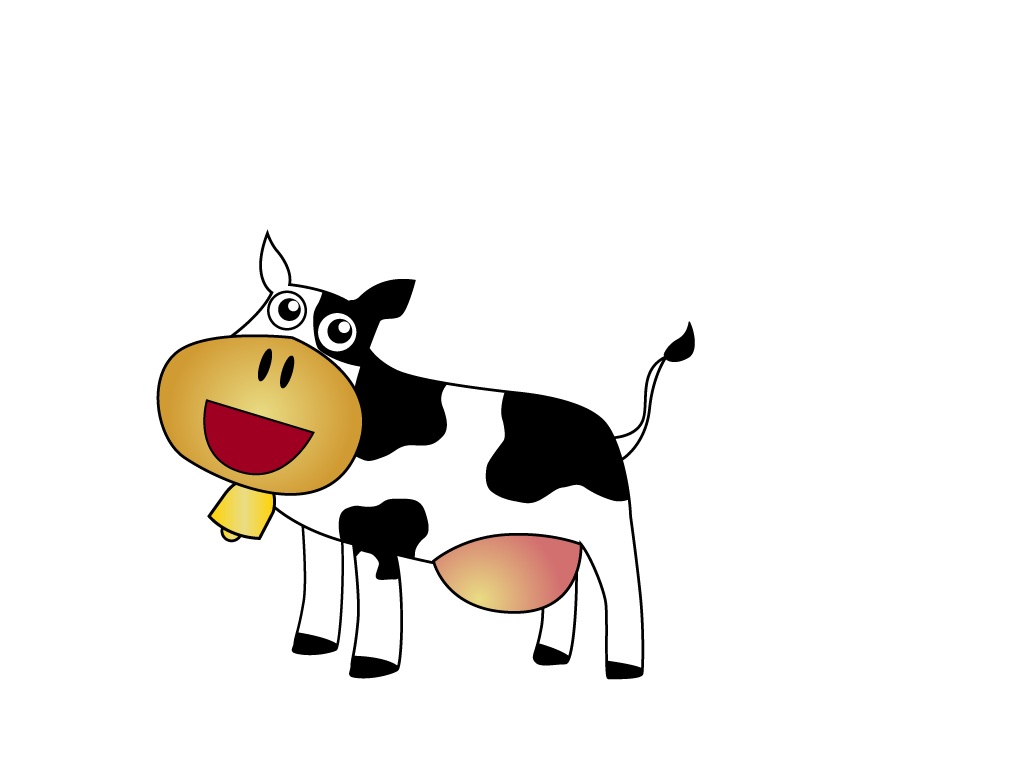 Un piloto es una persona
Esta vaca es blanca y negra
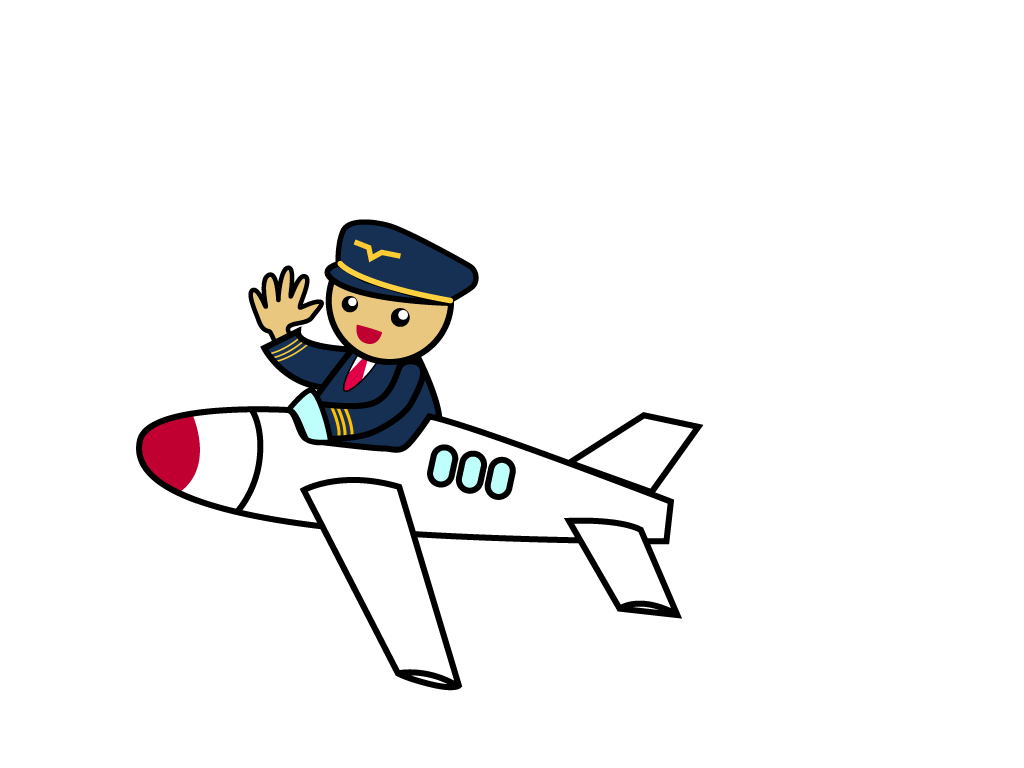 Que conduce un avión
Vive en una granja
¡Moo!
Y lleva a todas las personas en el avión a donde ellos necesitan ir.
Hace
CONSEJOS PARA INCORPORAR PALABRAS NOVEDOSAS
Seleccionar palabras que sean importantes para la comprensión y planificar usarlas.
Proporcionar oportunidades para conversaciones espontáneas y modelar vocabulario rico. 
Expandir sobre lo que sabe el niño.
Ayudar a los niños a comprender palabras que apoyen el pensamiento y el razonamiento.
Exponer a los niños a palabras novedosas a lo largo del día y a través de las rutinas.
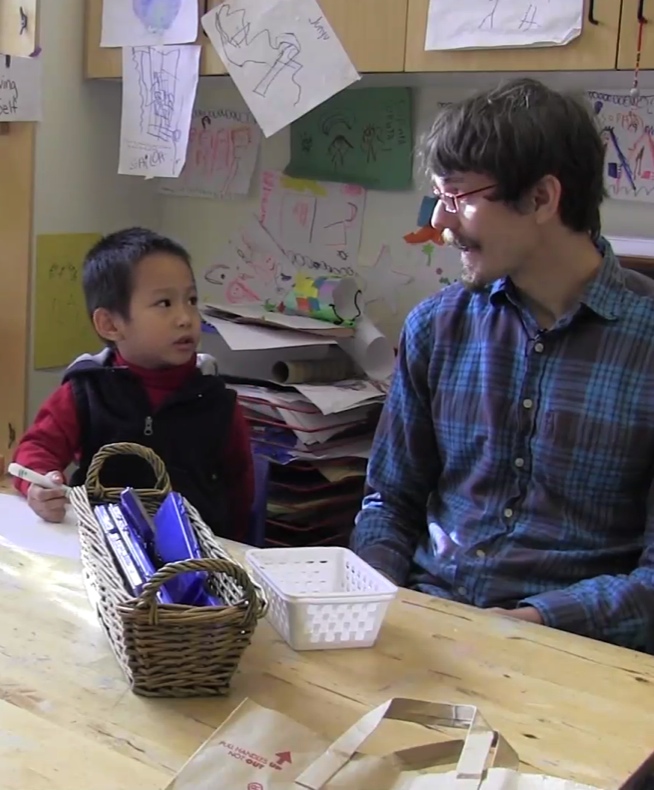 Expandiendo sus recursos
Identificar palabras novedosas
Seleccionar materiales para el salón de clases
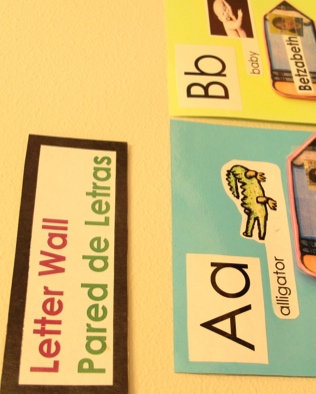 Proporcionar recordatorios visuales
¡se precisa DE intencionalidad!
Proporcionar exposición intencional a palabras novedosas.
Enseñar el significado de las palabras intencionalmente.
Ofrecer oportunidades para usar palabras novedosas.
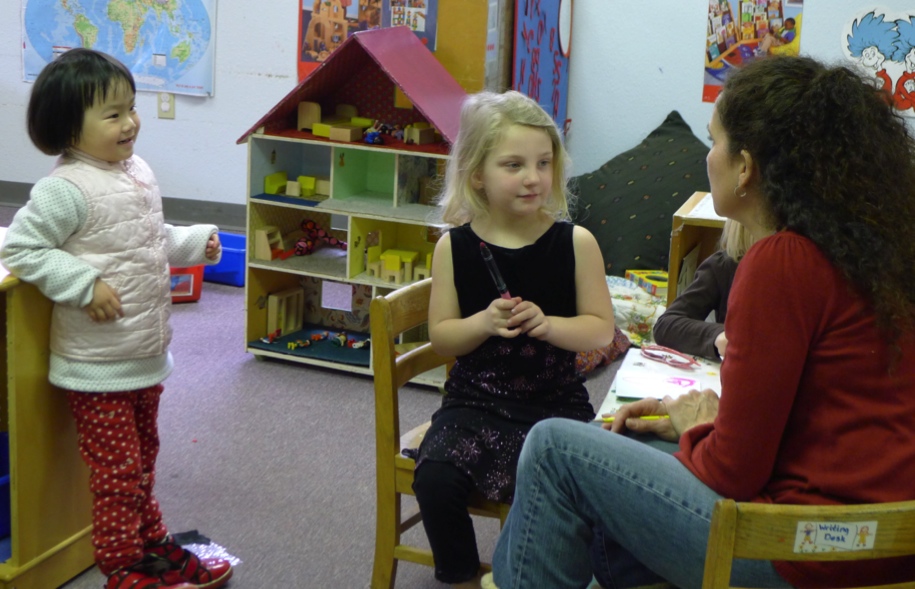 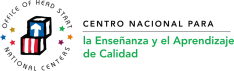 Si desea más información, escríbanos a: NCQTL@UW.EDU o llámenos al 877-731-0764

Este documento fue preparado por el Centro Nacional para la Enseñanza y el Aprendizaje de Calidad para el Departamento de Salud y Servicios Humanos de los Estados Unidos, Administración para Niños y Familias, Oficina Nacional de Head Start, con la subvención #90HC0002.
OTOÑO, 2012